Friday 8th AprilSpring themed Non-Uniform Day
Donation - £1
This money will be donated to Habitat for Humanity
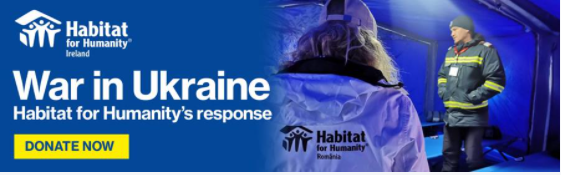 2
Two weeks on from the beginning of the conflict in Ukraine, more than 2.8 million people are reported to have fled to neighbouring countries with nothing but the clothes on their back and anything that they could carry with them. Without a home to go to, many people are sheltering in tents at the borders of neighbouring countries.
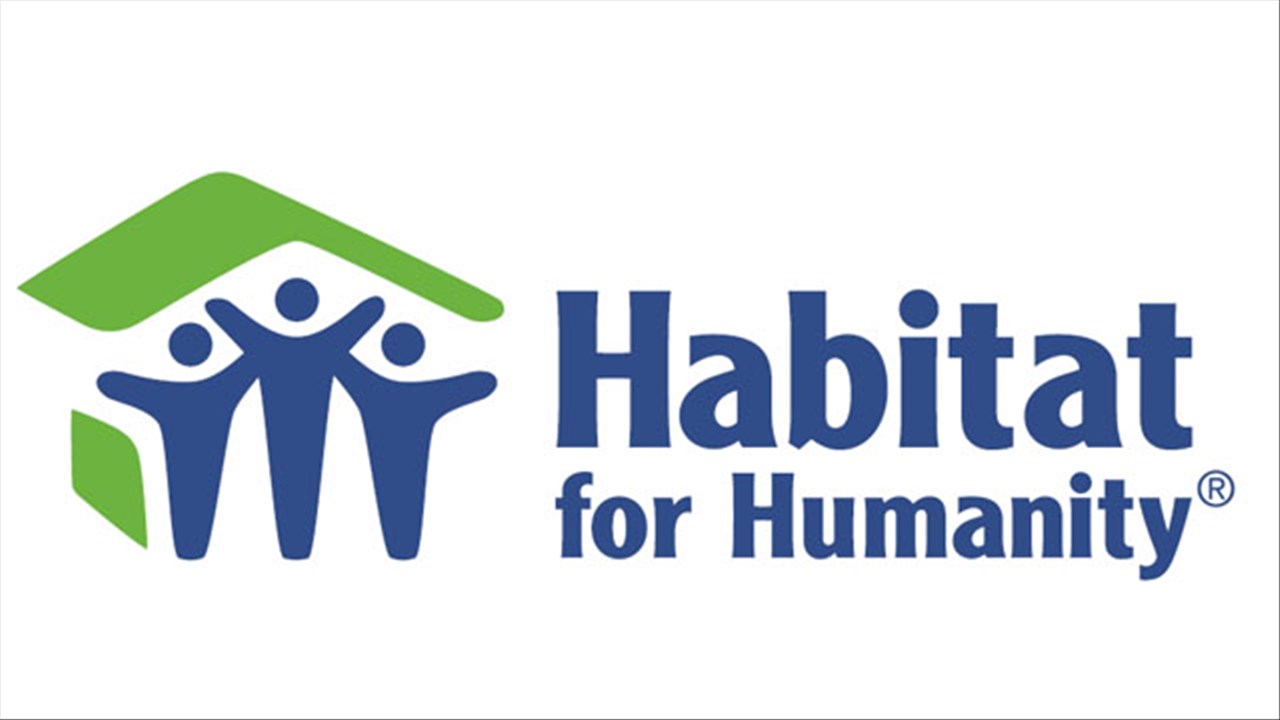 3
Habitat for Humanity National Offices in Hungary, Poland, Romania and Slovakia have been on the ground since the beginning, supporting refugees fleeing Ukraine to find safety and shelter.
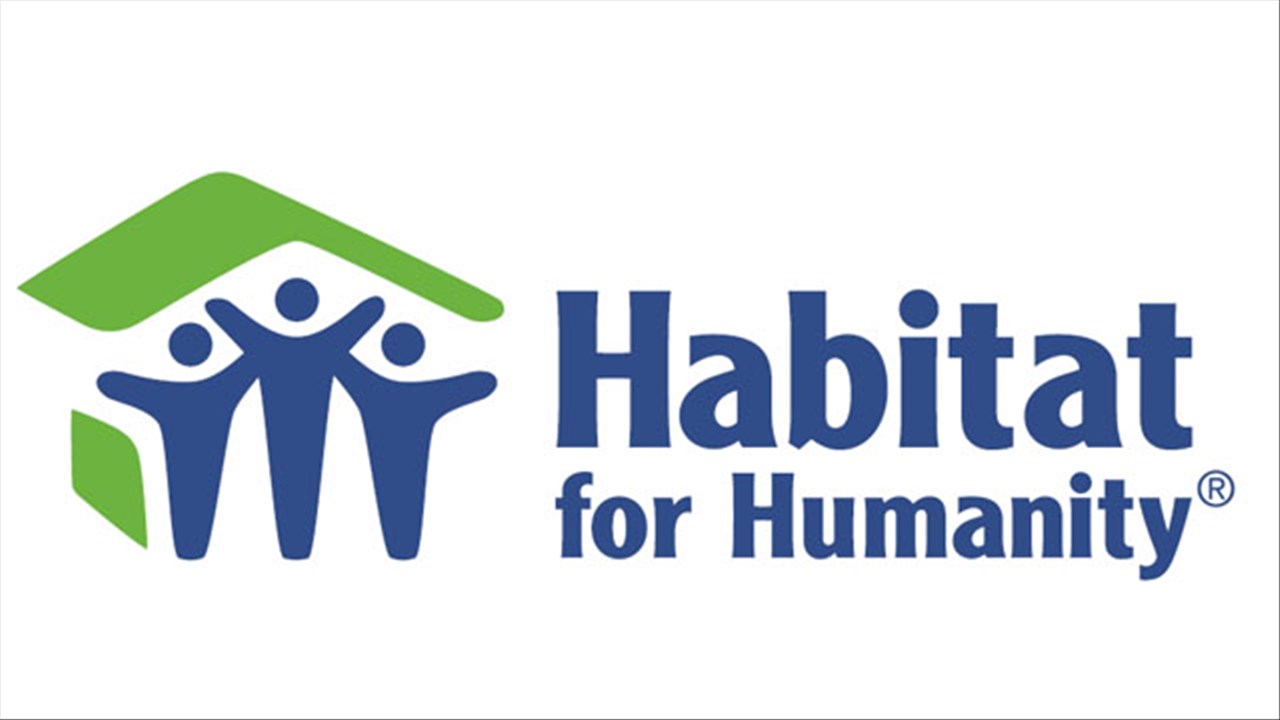 Hear an update directly from Roberto Patrascoiu, National Director of Habitat Romania in this video
5
Donations from Ireland will help Habitat continue to provide support to the most vulnerable in the days, week and months to come. Learn more about some of Habitat's response programmes on the next slide:
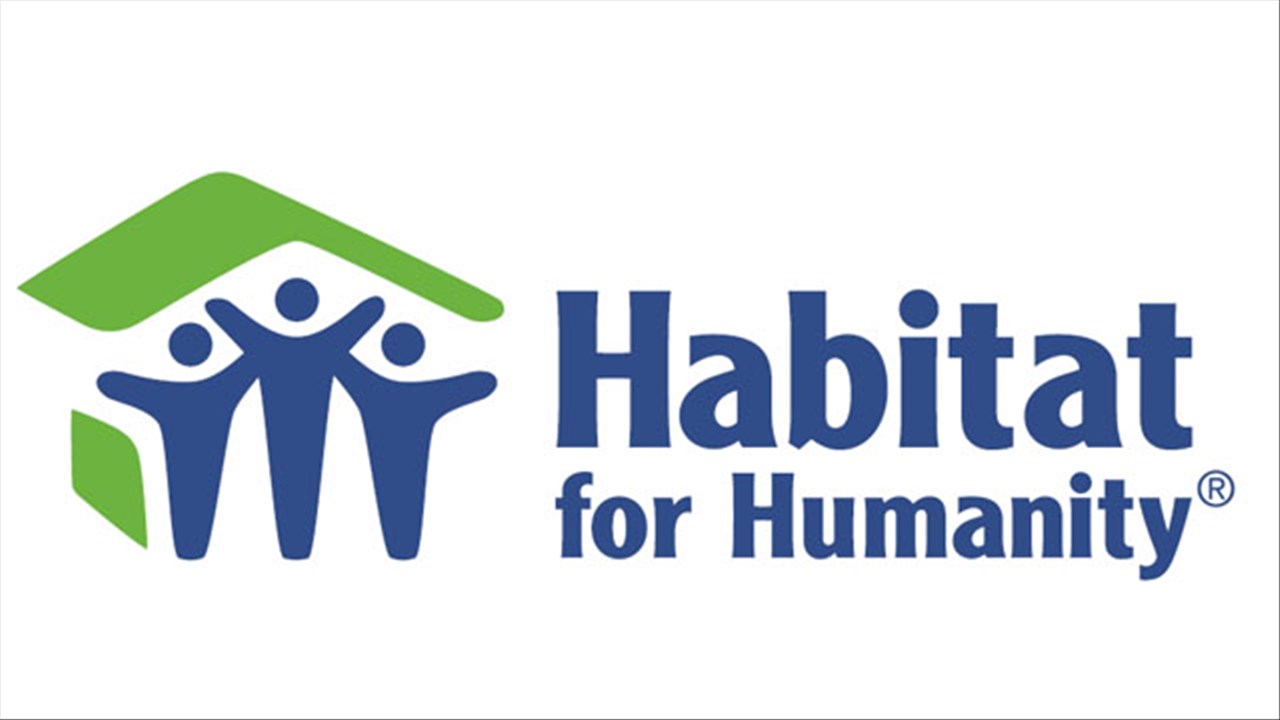 6
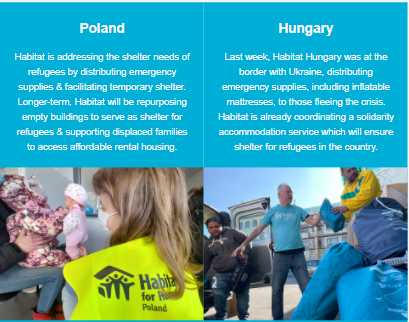 7
Friday 8th AprilSpring themed Non-Uniform Day – thank you so much for your support